November 7, 2019
City of Naples2020-2030
Variables
Report Card and Summary – City Council October 2019
Staff provided direction to build objectives for a 2030 Plan
First budget funding 2030 plan will be FY2020-21
Priority setting workshop for budget development tentatively scheduled for February 2020
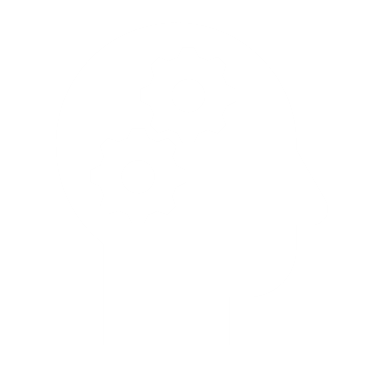 Vision Process
Vulnerability Assessment underway
Septic to Sewer conversions
Gulf stormwater outfall pipes project
Utilities enhancements with street redevelopment (8th Street, 1st Avenue South, 6th Avenue South, Gulfshore Blvd., etc.)
Status of the stormwater utility rates
NFIP/FEMA Floodplain Management
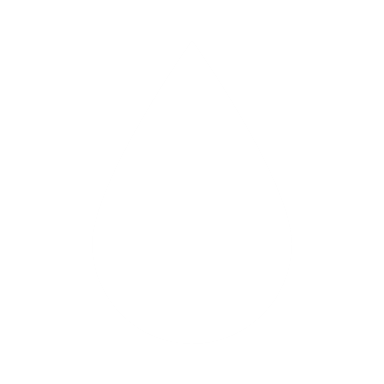 Water and Resiliency
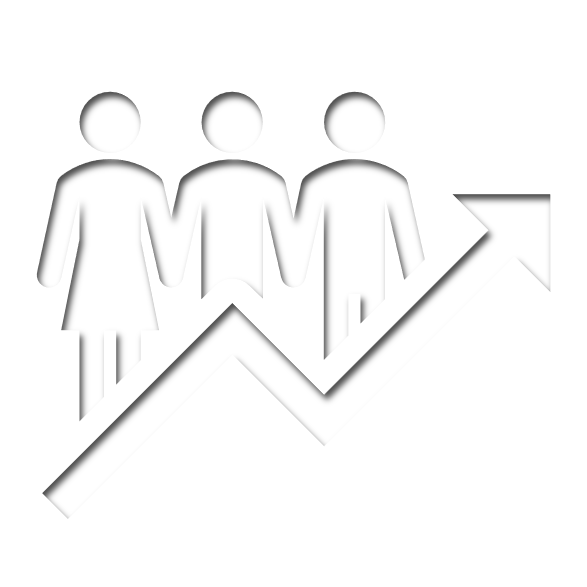 The city is built out….development now is RE-development
The replacement of one structure with a new structure, not the development of vacant land.
The planning question, commercial vs residential or mixed use?
Density discussions relate directly to traffic impacts.  Commercial development create more points of contact with infrastructure than a residential property (i.e. McDonalds versus a home).
If less density/impacts is desired, residential-walkable-mixed use re-development should be the goal.
Growth Management vs Re-Development
Traffic-US41/Tamiami Trail
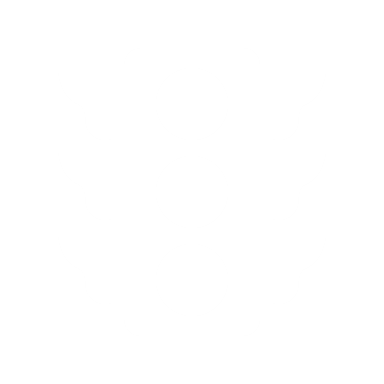 Opposing thought processes of Quantity versus Convenience
To parking garage or not to parking garage
Ride-sharing, valet service, autonomous vehicles and public transportation (CAT, slider)
Is a parking lot the best use of re-development opportunities?
Do we really have a quantity problem that compels financial investment?
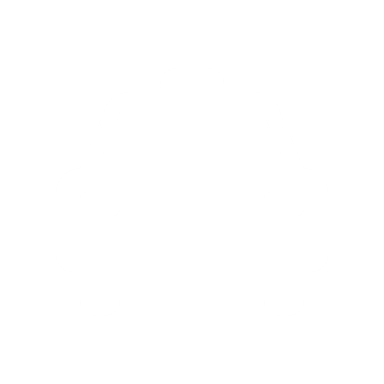 Parking
Our City EconomyConstruction and Services
Construction, professional services and retail/hospitality services rule the local economy. 
Re-development driven by economic demands can help alleviate the pressures of the questions; if done correctly.
The question is…..what do we adjust to stay current with residential expectations and also meet market demands?
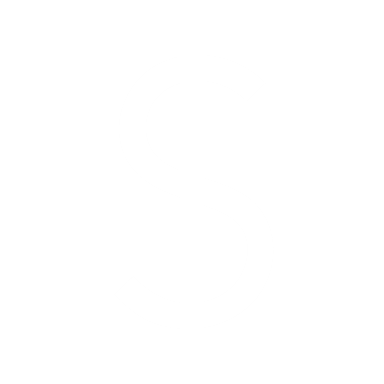